Факторы, закономерности и динамика психического развития. Ч.2
Основные теории психического развития в зарубежной и отечественной психологии.
Психоаналитические теории развития.
Бихевиористические теории развития.
Гуманистические теории развития.
Проблема развития в отечественной психологии (Л.С. Выготский, Д.Б. Эльконин)
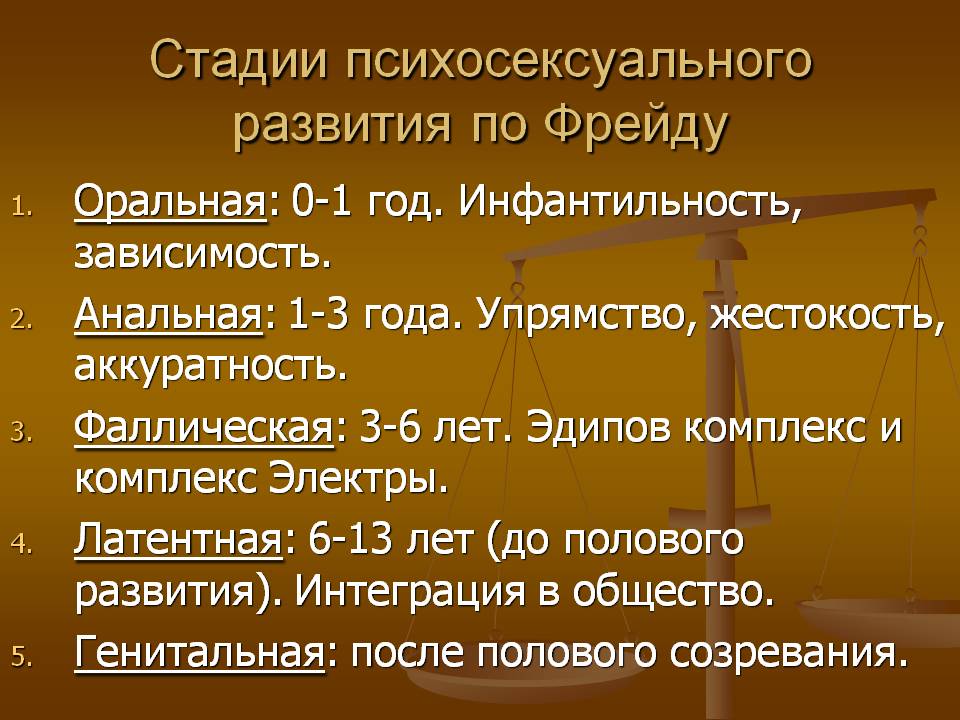 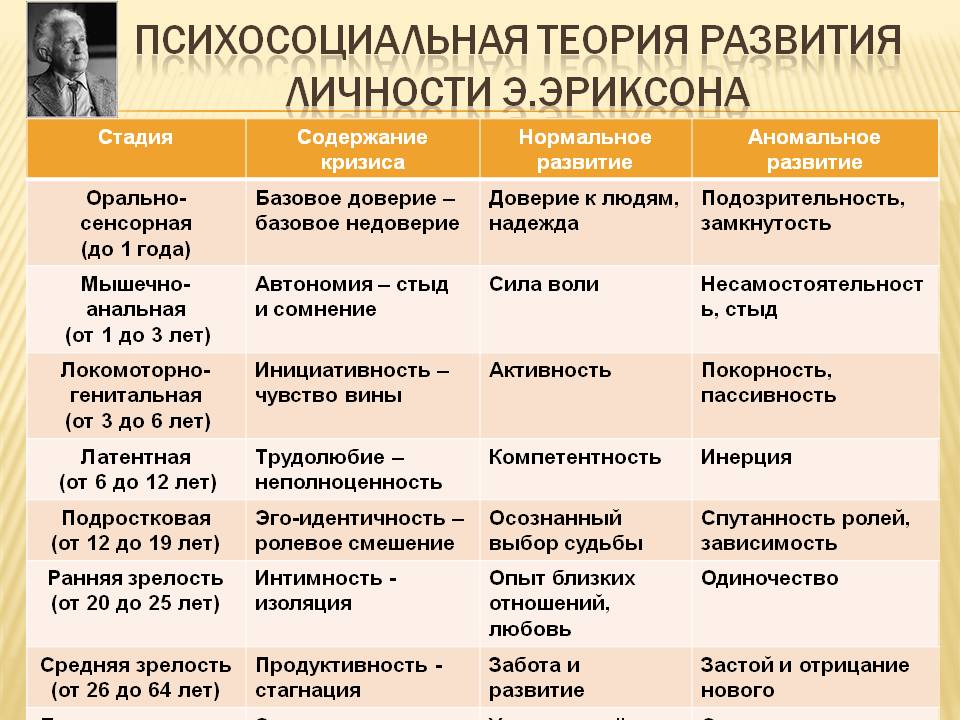 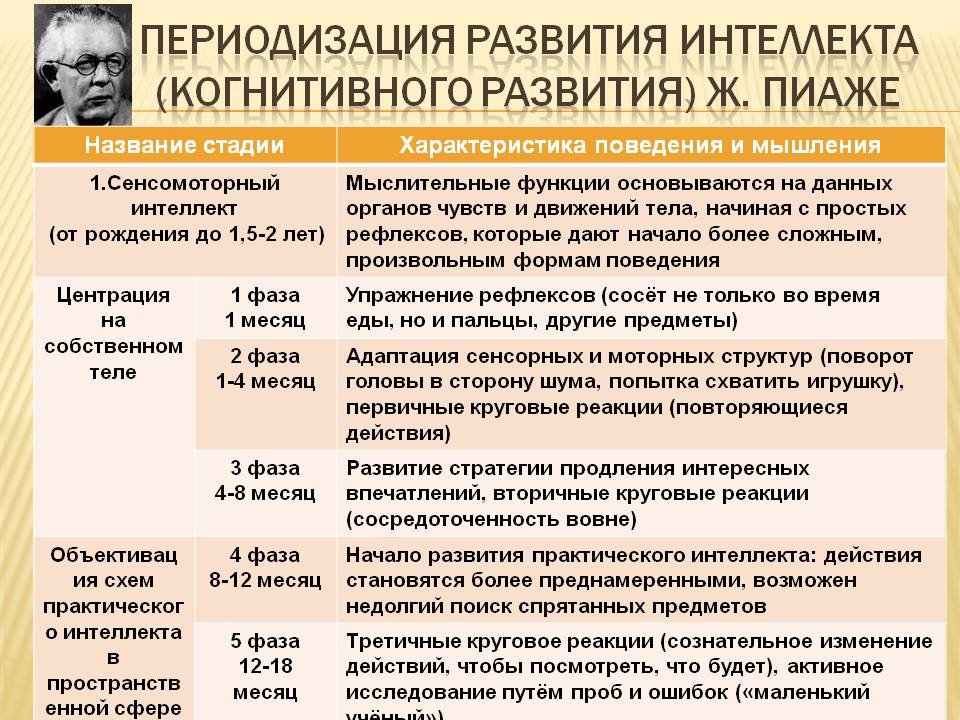 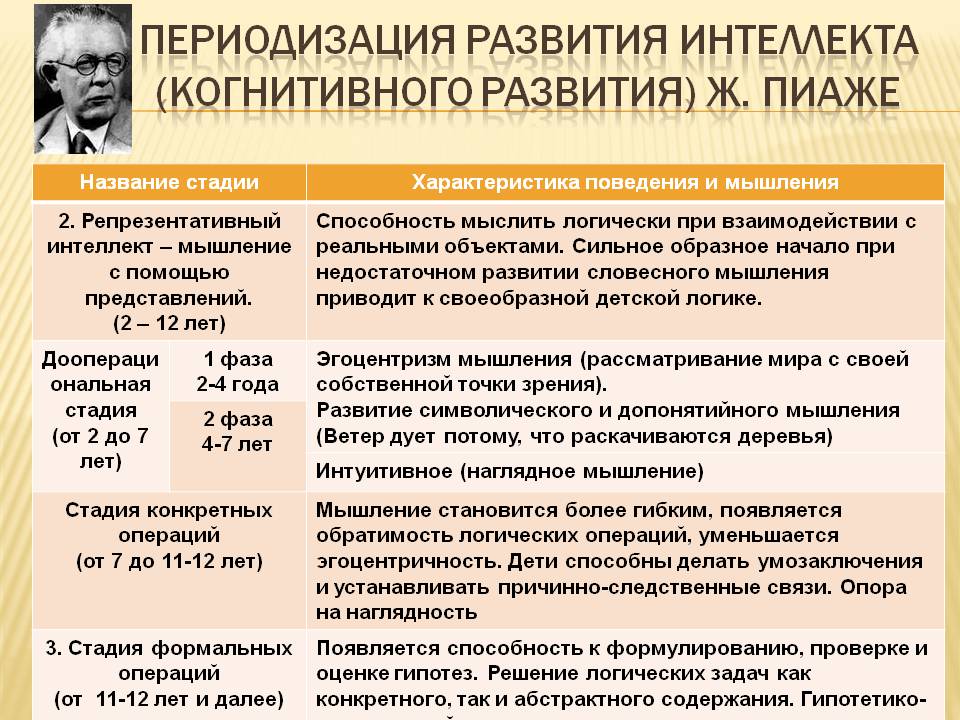 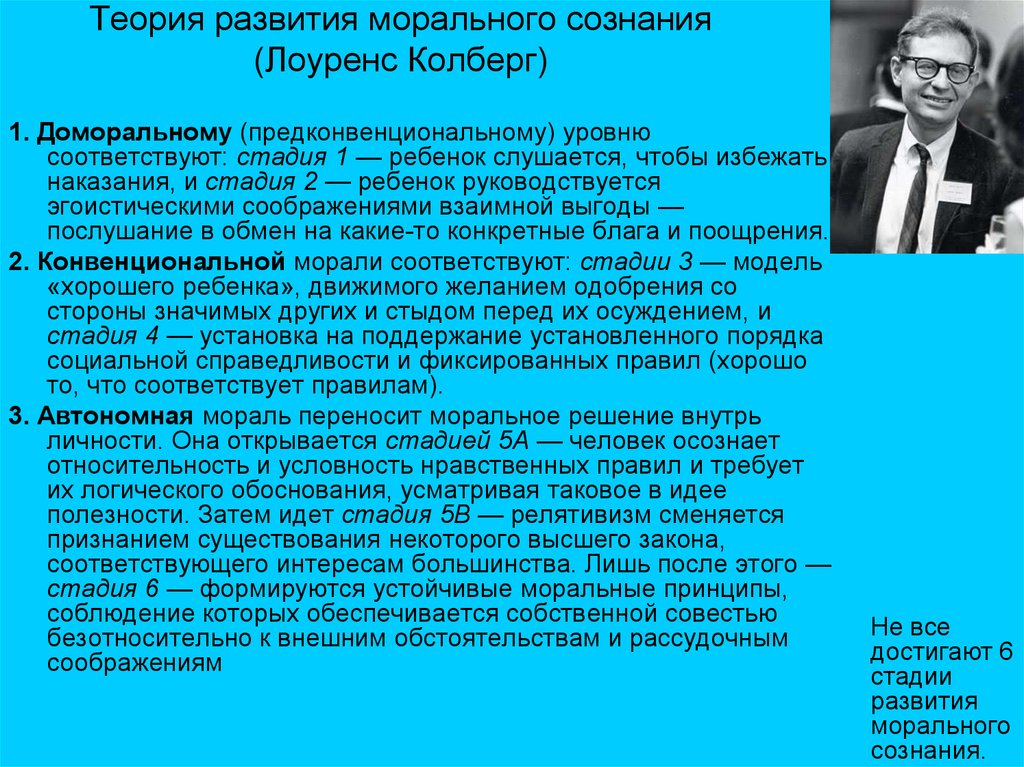 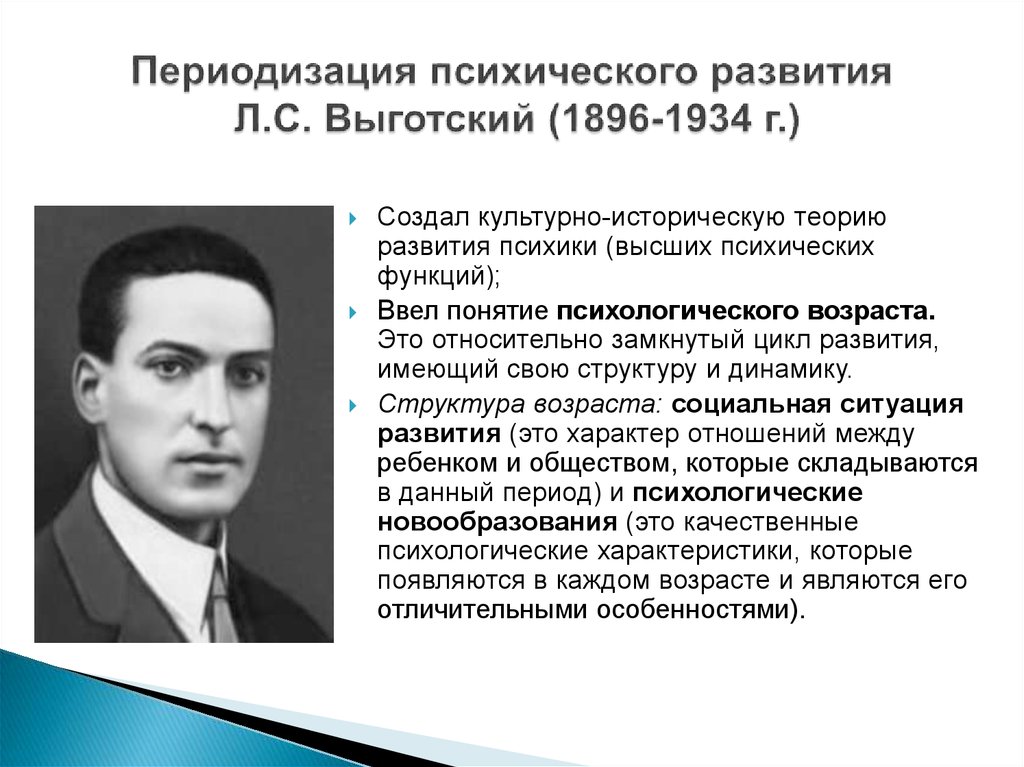 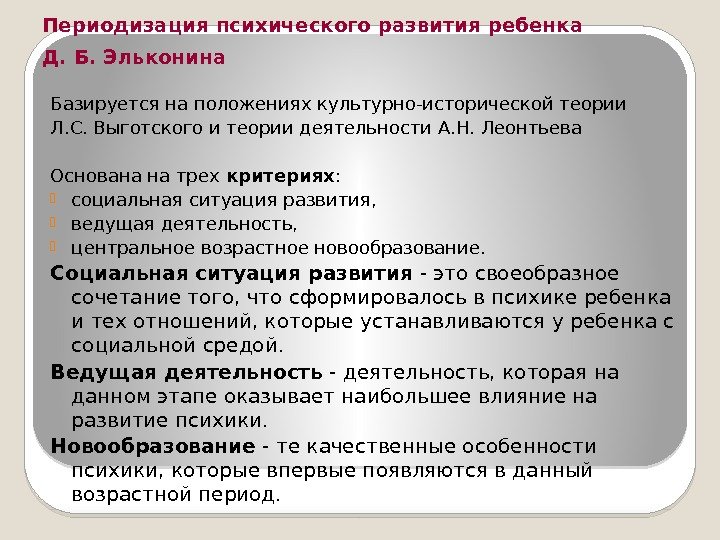 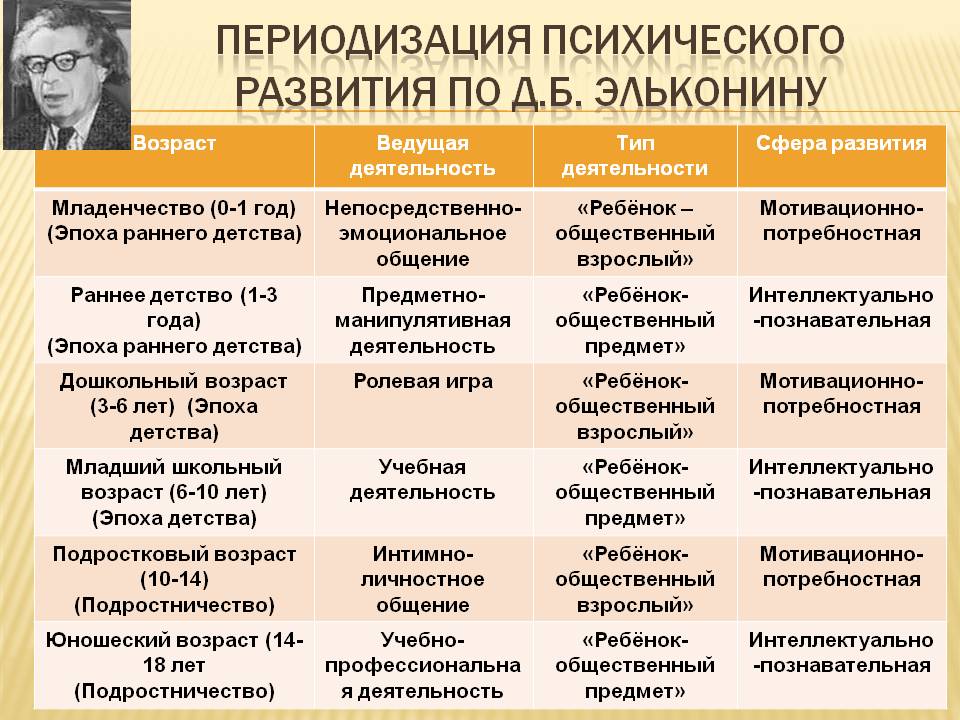